9
ΕΠΙΧΕΙΡΗΜΑΤΙΚΗ ΣΥΜΠΕΡΙΦΟΡΑ ΚΑΙ ΟΡΓΑΝΩΣΗ ΤΗΣ ΑΓΟΡΑΣ
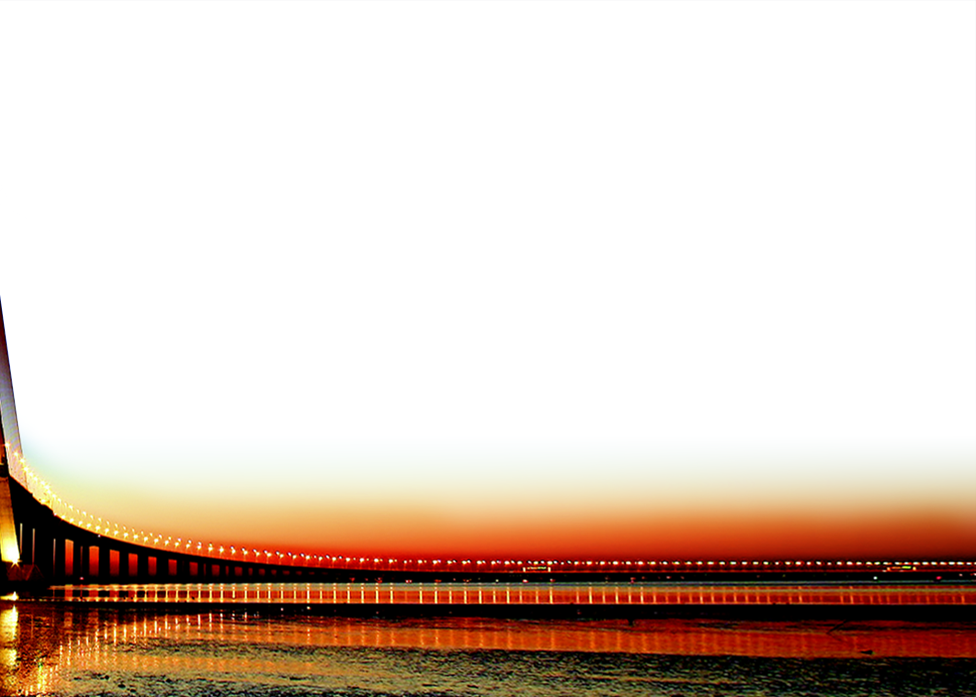 1. Κόστη παραγωγής
Ποια είναι τα κόστη παραγωγής;
Συνολικό κόστος = η αγοραία αξία των παραγωγικών συντελεστών που χρησιμοποιεί μια επιχείρηση στην παραγωγή 
Κόστος ευκαιρίας
Το κόστος ενός πράγματος είναι αυτό που θυσιάζουμε για να το αποκτήσουμε
Άμεσα κόστη είναι τα κόστη των παραγωγικών συντελεστών που απαιτούν δαπάνες από την επιχείρηση
Έμμεσα κόστη δεν απαιτούν δαπάνη χρημάτων από την επιχείρηση
Οι λογιστές ενδιαφέρονται μόνο για τα άμεσα κόστη
Οικονομικό κέρδος vs λογιστικό κέρδος
Οικονομικό κέρδος τα συνολικά έσοδα της επιχείρησης μείον τα συνολικά κόστη (άμεσο και έμμεσο κόστος)
Λογιστικό κέρδος τα συνολικά έσοδα της μείον τα άμεσα κόστη.
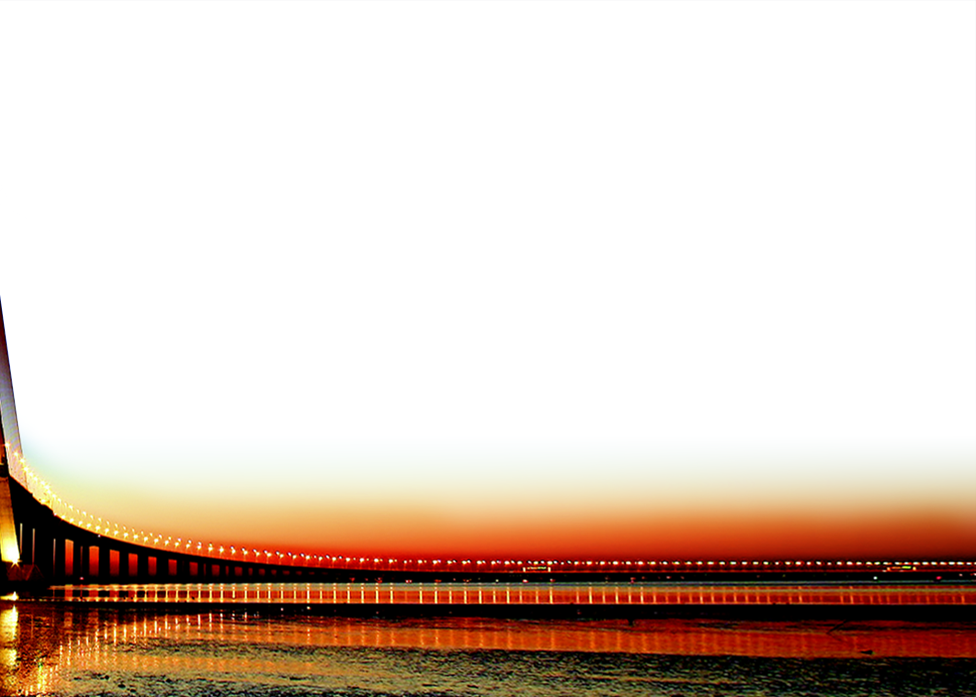 2. Παραγωγή και κόστη
Η συνάρτηση παραγωγής
Η συνάρτηση παραγωγής παρουσιάζει την ποσότητα της παραγωγής με διαφορετικούς συνδυασμούς παραγωγικών συντελεστών
Ο συνδυασμός των παραγωγικών συντελεστών (γη, εργασία και κεφάλαιο) είναι αποφάσεις που πρέπει να ληφθούν από την επιχείρηση
Εντάσεως κεφαλαίου
Εντάσεως εργασίας
Βραχυπρόθεσμη & μακροπρόθεσμη περίοδος
H διάκριση μεταξύ βραχυπρόθεσμης & μακροπρόθεσμης περιόδου είναι εξαιρετικά σημαντική
Βραχυπρόθεσμη περίοδος: ορισμένοι παραγωγικοί συντελεστές δε μπορούν να αλλάξουν
Μακροπρόθεσμη περίοδος: όλοι οι παραγωγικοί συντελεστές μπορούν να αλλάξουν
Το οριακό προϊόν είναι η αύξηση στην παραγόμενη ποσότητα που προκύπτει από μια επιπρόσθετη μονάδα ενός παραγωγικού συντελεστή
Φθίνον οριακό προϊόν η ιδιότητα του οριακού προϊόντος ενός παραγωγικού συντελεστή να μειώνεται, καθώς η ποσότητα του παραγωγικού συντελεστή αυξάνει
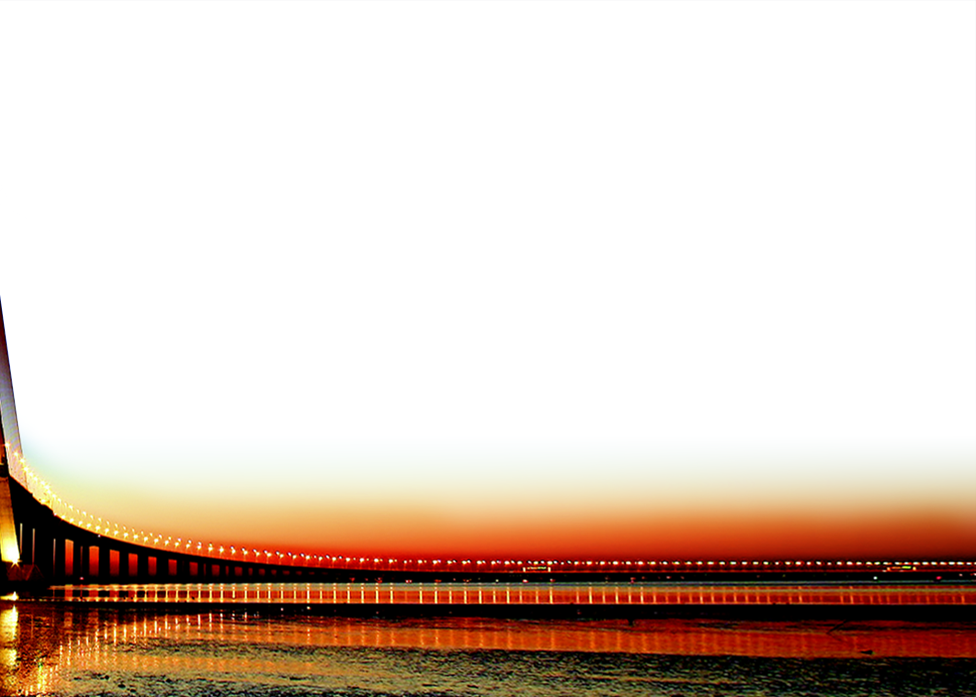 3. Τα διάφορα μεγέθη του κόστους
Σταθερό & Μεταβλητό κόστος
Σταθερό κόστος = κόστος που δεν καθορίζεται από την ποσότητα της παραγωγής
Μεταβλητό κόστος = κόστος που εξαρτάται από την ποσότητα της παραγωγής
Μέσο & Οριακό κόστος
Μέσο συνολικό κόστος = το συνολικό κόστος προς την ποσότητα της παραγωγής
Μέσο σταθερό κόστος = τα σταθερά κόστη προς την ποσότητα της παραγωγής
Μέσο μεταβλητό κόστος το συνολικό μεταβλητό κόστος προς την ποσότητα της παραγωγής. 
Οριακό κόστος η αύξηση του συνολικού κόστους που προκύπτει από μια επιπρόσθετη μονάδα παραγωγής
Οι καμπύλες κόστους & τα σχήματά τους
Ο πίνακας παρακάτω παρουσιάζει τα κόστη της “Lia’s Lemonade”
Αυτά μπορούν να παρασταθούν γραφικά όπως φαίνεται στην επόμενη διαφάνεια
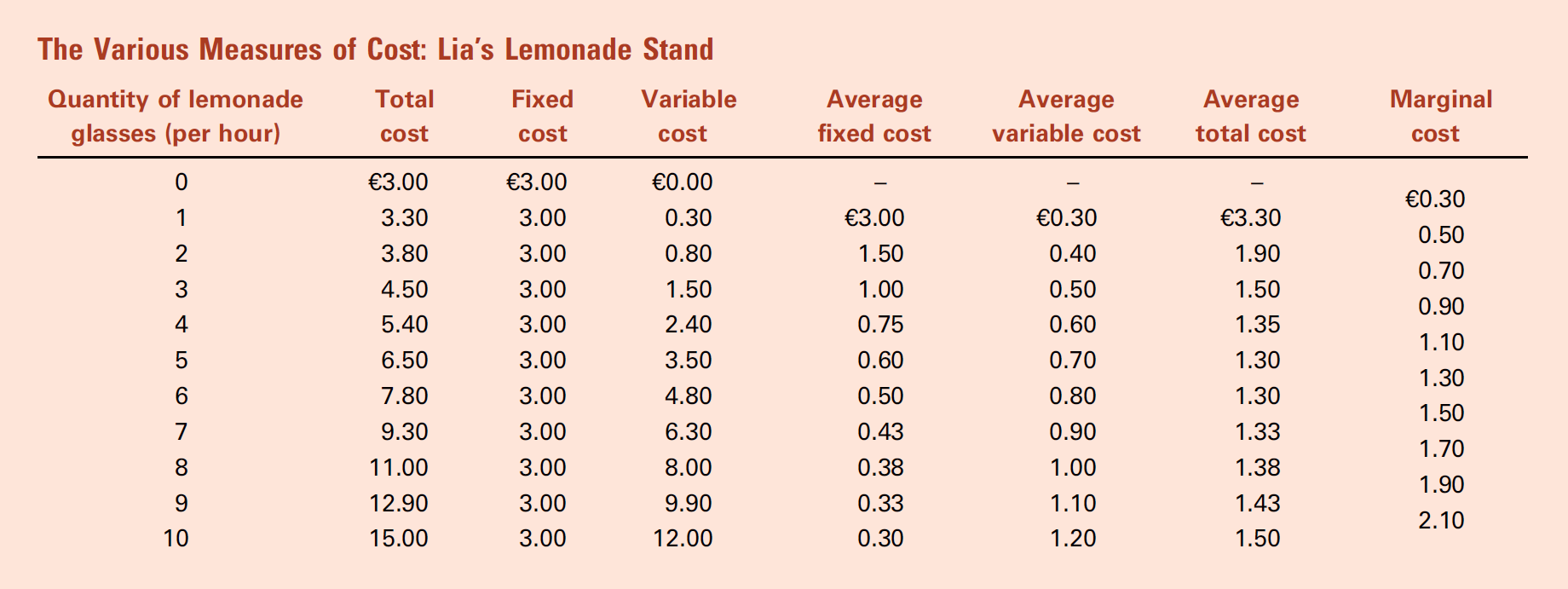 Καμπύλες κόστος της Lisa
Κοινά χαρακτηριστικά των καμπυλών κόστους:
Αυξανόμενο οριακό κόστος
Η καμπύλη μέσου συνολικού κόστους έχει σχήμα U
Η Lisa ενδιαφέρεται για την κλίμακα αποτελεσματικότητας που είναι η ποσότητα της παραγωγής που ελαχιστοποιεί το μέσο συνολικό κόστος
Για την Lisa βρίσκεται μεταξύ 5 - 6 ποτηριών
Όποτε το οριακό κόστος είναι μικρότερο από το μέσο συνολικό κόστος, το μέσο συνολικό κόστος μειώνεται.
Ως εκ τούτου η καμπύλη MC τέμνει την ATC στη χαμηλότερη τιμή της ATC
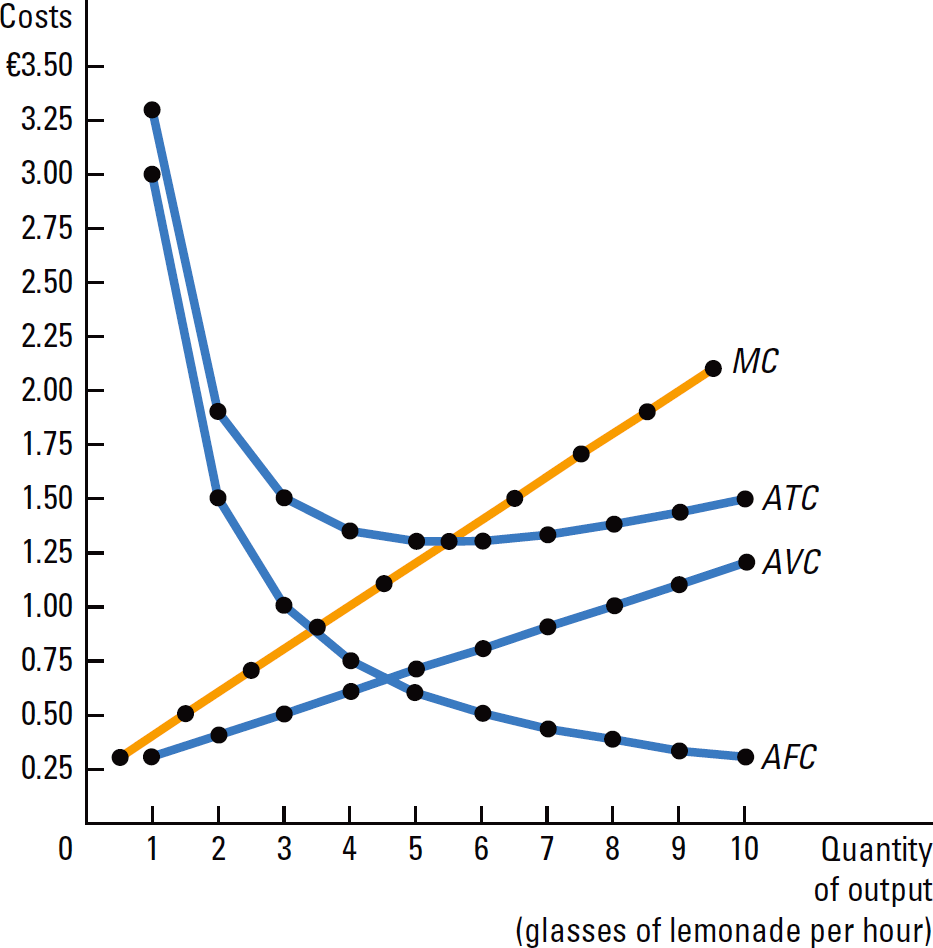 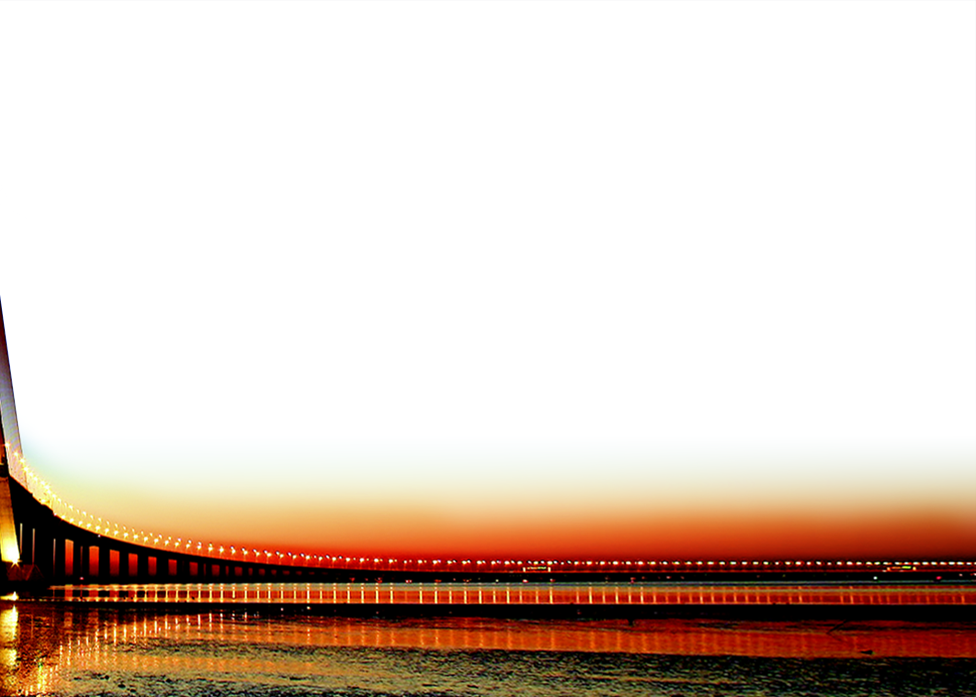 4. Τα κόστη βραχυπρόθεσμα & μακροπρόθεσμα
Η σχέση μεταξύ βραχυπρόθεσμου και μακροπρόθεσμου μέσου συνολικού κόστους
Δεδομένου ότι τα σταθερά κόστη είναι μεταβλητά μακροπρόθεσμα, η βραχυπρόθεσμη καμπύλη μέσου συνολικού κόστους διαφέρει από τη μακροπρόθεσμη
Οικονομίες κλίμακας =το μακροπρόθεσμο μέσο συνολικο κόστος μειώνεται καθώς αυξάνει η ποσότητα της παραγωγής
Αρνητικές οικονομίες κλίμακας =το μακροπρόθεσμο μέσο συνολικό κόστο αυξάνεται καθώς αυξάνει η ποσότητα της παραγωγής
Σταθερές αποδόσεις κλίμακας =το μακροπρόθεσμο μέσο συνολικό κόστος παραμένει σταθερό καθώς αλλάζει η ποσότητα της παραγωγής
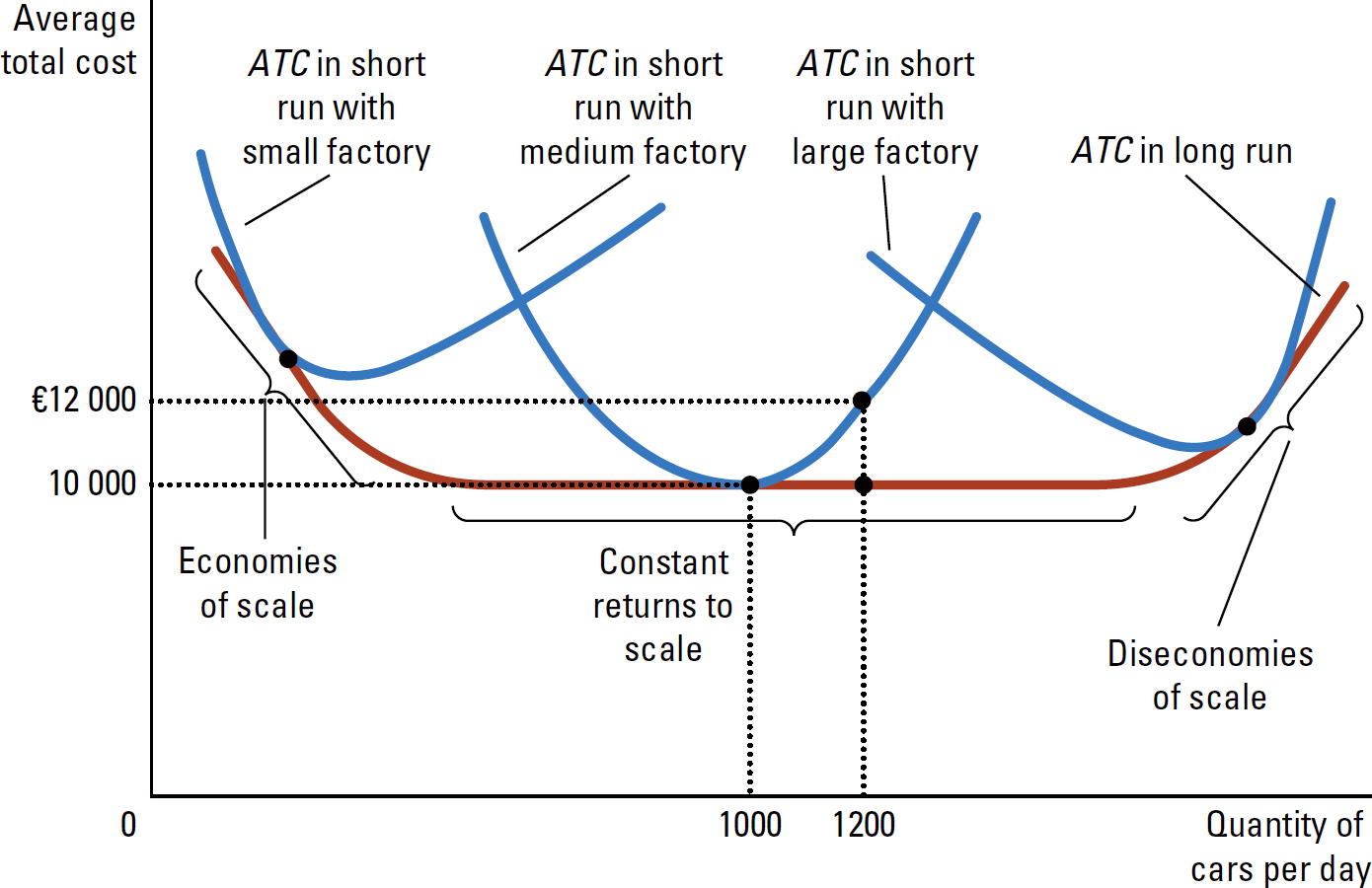 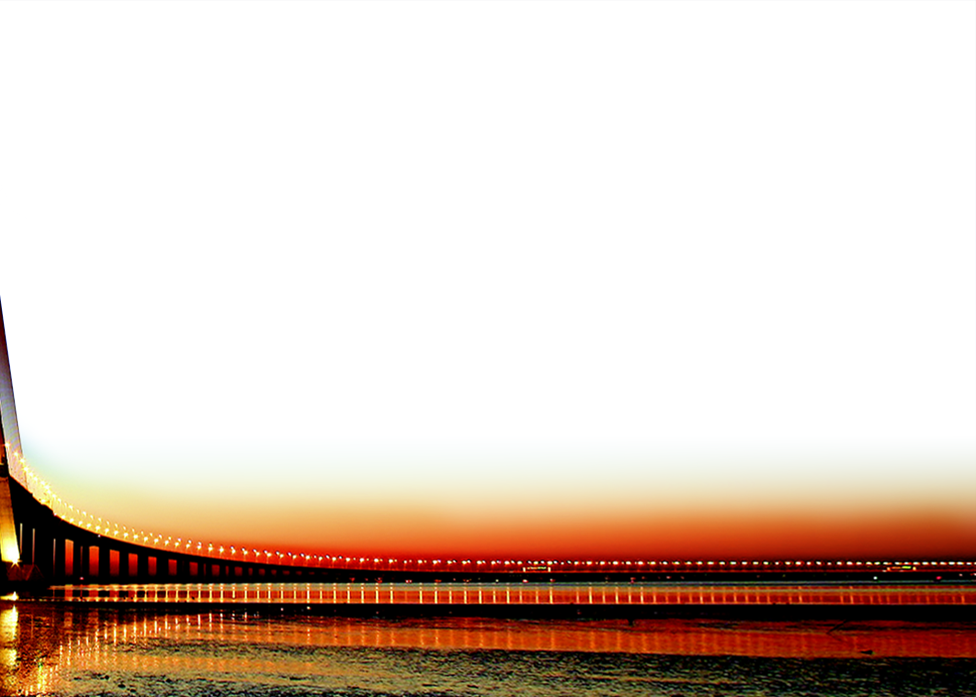 5. Ισοπαραγωγή & ίσο κόστος
Ισοπαραγωγή
Η ισοπαραγωγή είναι η συνάρτηση που αναπαριστά όλους τους πιθανούς συνδυασμούς παραγωγικών συντελεστών που μπορούν να χρησιμοποιηθούν για να επιτευχθεί ένα συγκεκριμένο επίπεδο παραγωγής
Η κλίση μιας καμπύλης ισοπαραγωγής αναπαριστά τον οριακό λόγο τεχνικής υποκατάστασης (MRTS) 
Είναι ο ρυθμός με τον οποίο ένας παραγωγικός συντελεστής μπορεί να αντικατασταθεί από έναν άλλο για ένα δεδομένο επίπεδο παραγωγής
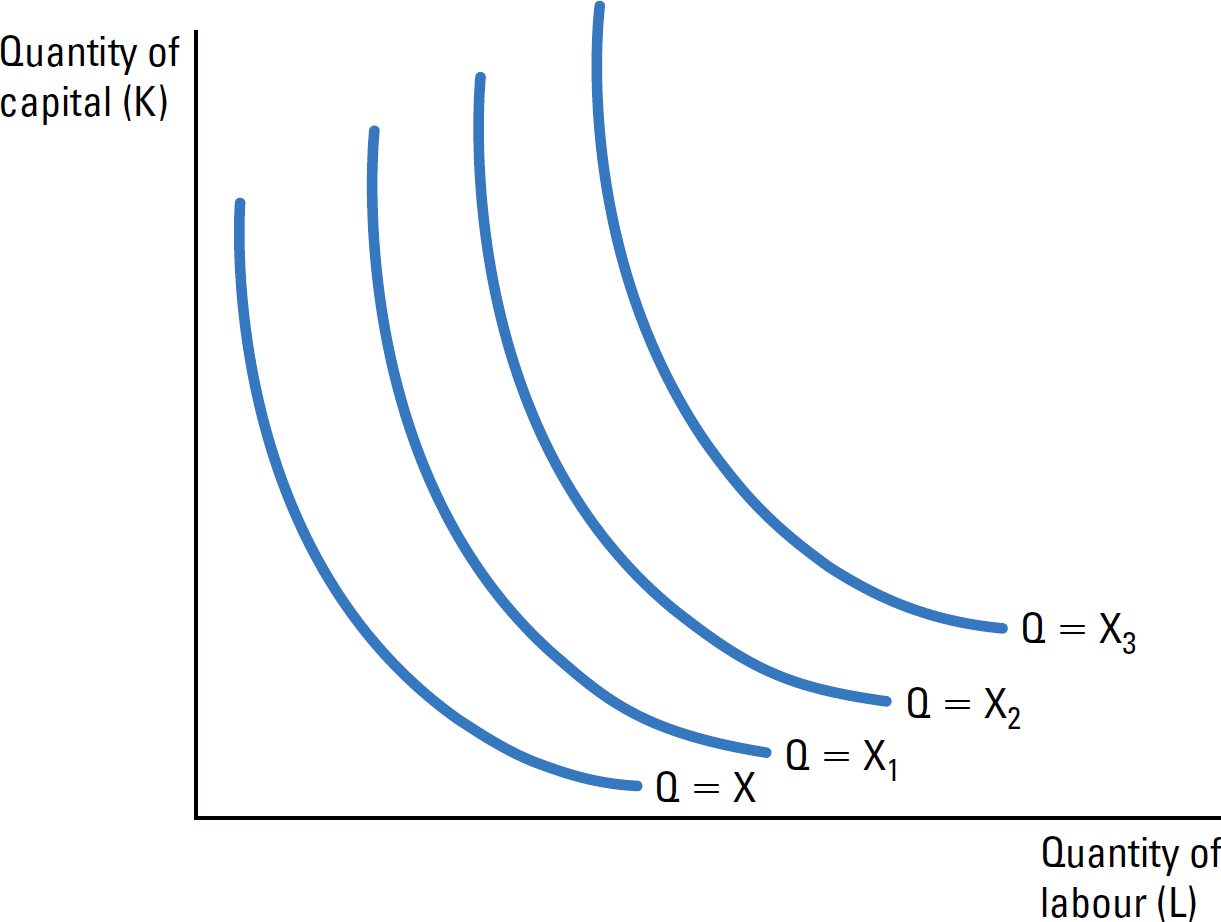 Καμπύλες ίσου κόστους
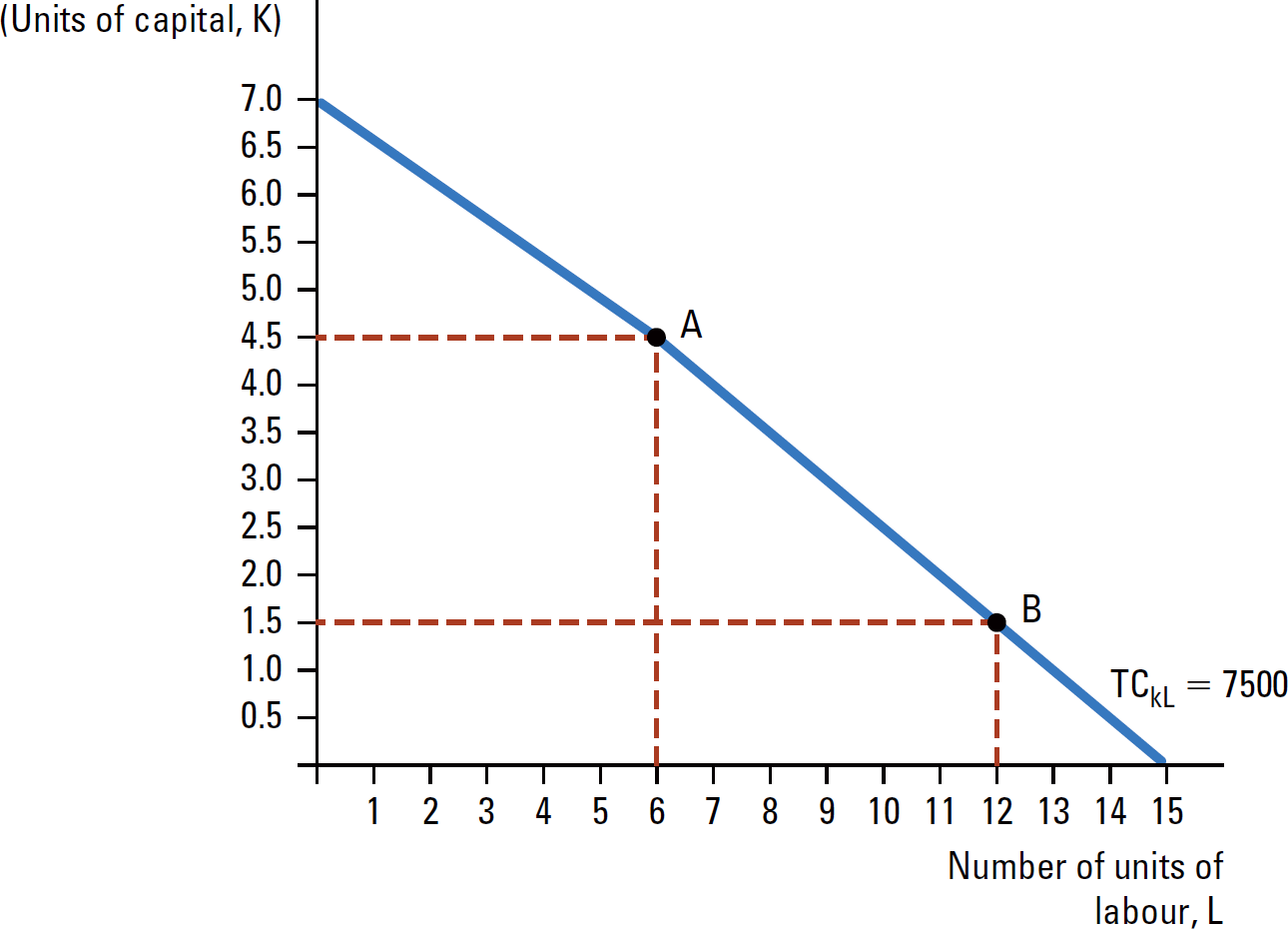 Μια καμπύλη ίσου κόστους παρουσιάζει τους διαφορετικούς συνδυασμούς παραγωγικών συντελεστών που μπορούν να αγοραστούν με ένα συγκεκριμένο προϋπολογισμό
Οι καμπύλες ίσου κόστους ενώνουν τους συνδυασμούς κεφαλαίου και εργασίας που μια επιχείρηση μπορεί να αγοράσει με ένα δεδομένο εισοδηματικό περιορισμό
Στο σημείο Α του γραφήματος η επιχείρηση μπορεί να αγοράσει 4.5 μονάδες κεφαλαίου και 6 μονάδες εργασίας
Στο σημείο Β η επιχείρηση θα μπορούσε να απασχολήσει 12 μονάδες εργασίας και 1,5 μονάδες κεφαλαίου
Για να βρεθεί ο ελάχιστος συνδυασμός, η καμπύλη ίσου κόστους πρέπει να τοποθετηθεί πάνω σε καμπύλες ισοπαραγωγής
Ο συνδυασμός με το χαμηλότερο δυνατό κόστος
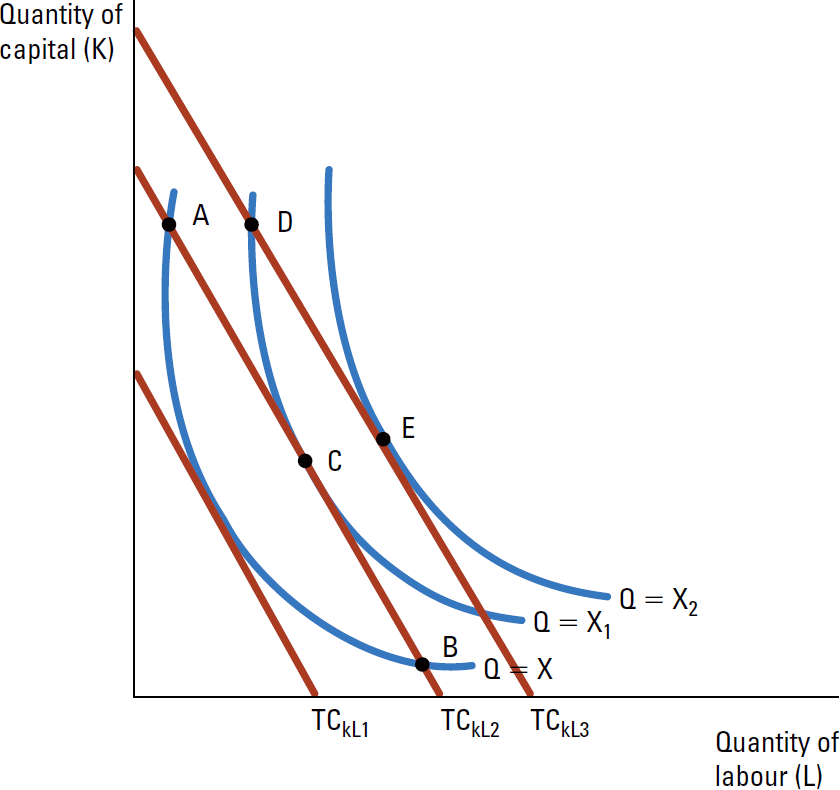 Οποιοδήποτε σημείο όπου η καμπύλη ίσου κόστους κόβει τη καμπύλη ισοπαραγωγής είναι ένας πιθανός συνδυασμός παραγωγικών συντελεστών που θα μπορούσαν να χρησιμοποιηθούν
Η γραφική παράσταση παρουσιάζει διαφορετικές ισοπαραγωγές που σχετίζονται με τρία διαφορετικά επίπεδα παραγωγής Q = X, Q = X1 και Q = X2
Στην καμπύλη ίσου κόστους TCkL3 κάθε ένα από τα επίπεδα παραγωγής A–E είναι εφικτά αλλά το βέλτιστο είναι το σημείο E όπου η ισοπαραγωγή Q = X2 εφάπτεται με την καμπύλη ίσου κόστους
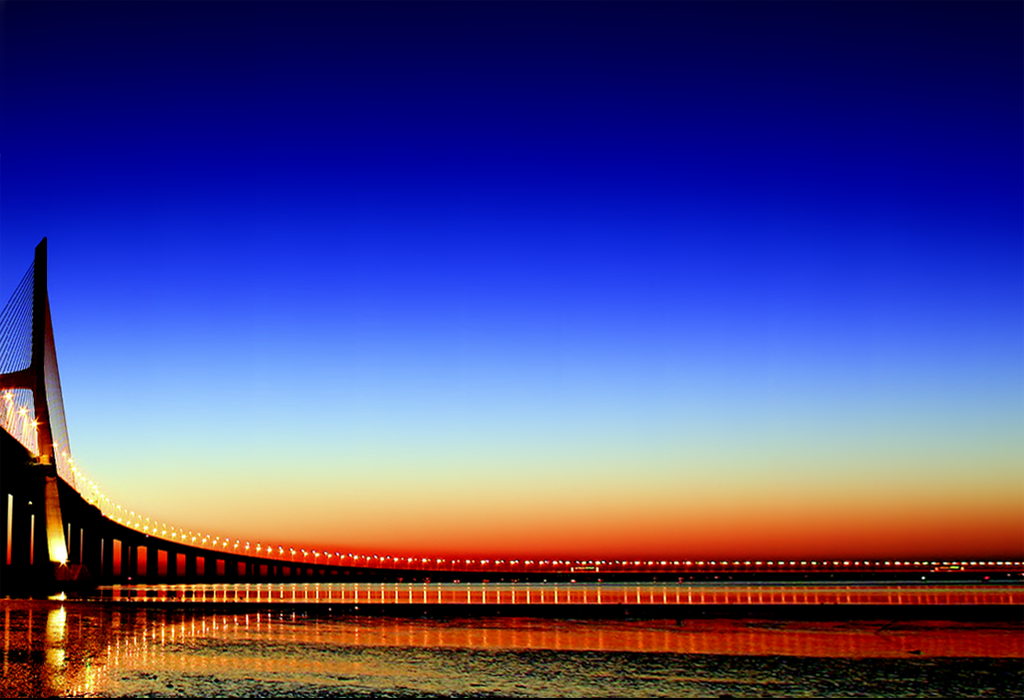 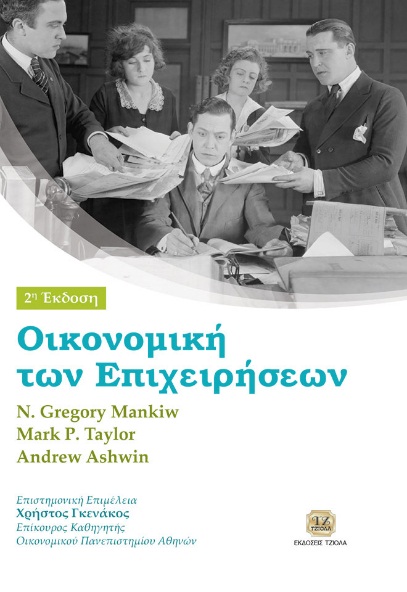 Τέλος 9ου κεφαλαίου